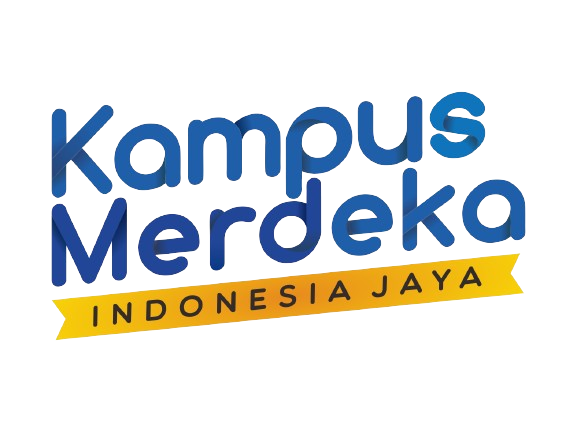 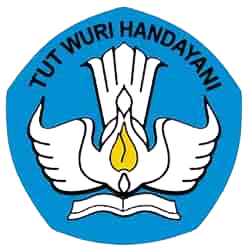 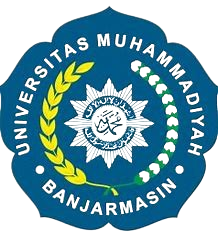 Universitas 
Muhammadiyah 
Banjarmasin
Pertemuan 7pengembangan fisik motorik audnoor baiti, m.pd
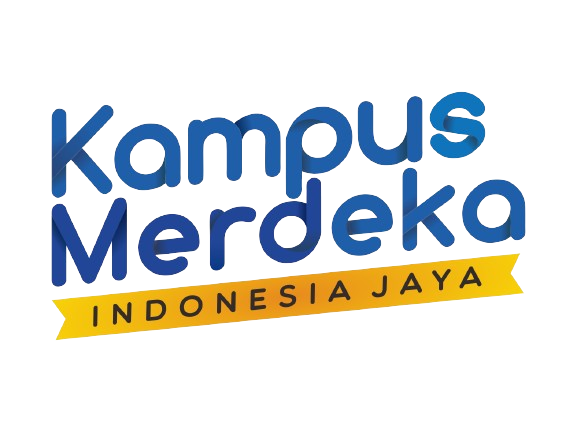 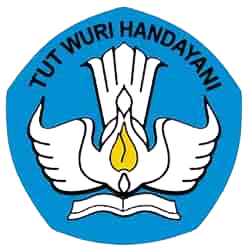 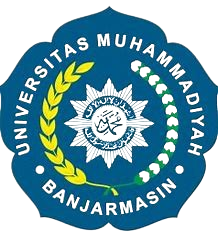 Universitas 
Muhammadiyah 
Banjarmasin
Sub-CPMK5: Mampu menganalisis ragam gerak dasar anak (C4,A4)
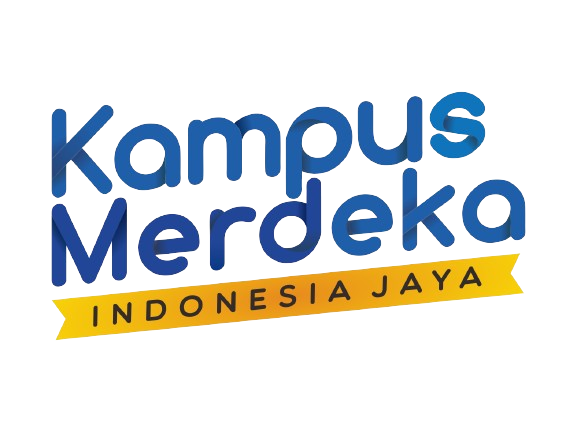 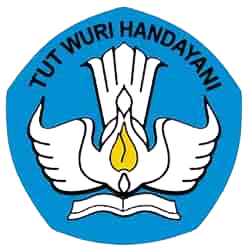 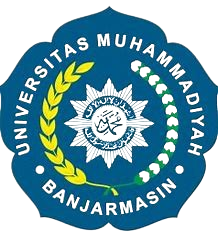 Universitas 
Muhammadiyah 
Banjarmasin
Berjalan 
       Mahendra, (2011) gerak berjalan hanya menunjukan sedikit sekali gerakan ke atas dan  kebawa serta gerakan kesamping, lengan dan kaki bergerak secara berlawan
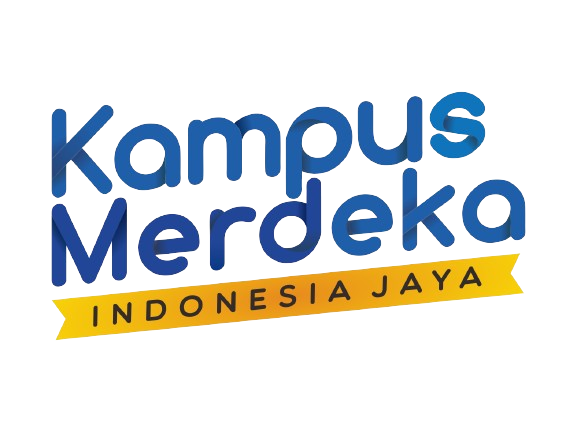 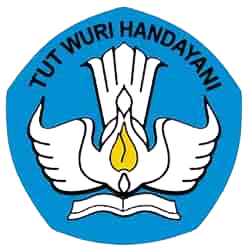 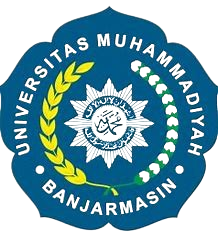 Universitas 
Muhammadiyah 
Banjarmasin
B. Macam-macam Jalan
     1. Jalan cepat 
     2. Jalan serempek
     3. Jalan ditempat
     4. Jalan mundur 
     5. Jalan menyamping
     6. Jalan silang 
     7. Jalan jinjit
     8. Berjingkat 
     9. Berlari 
     10. Variasi pengembangan kegiatan gerak lari
     11. Melompat dan mendarat
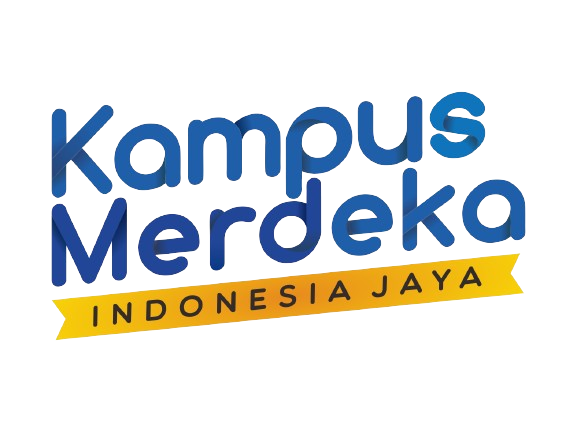 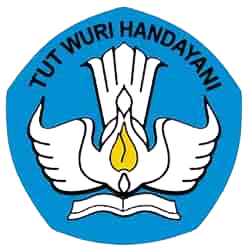 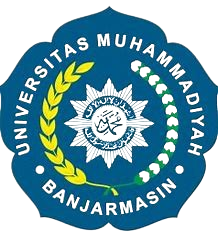 Universitas 
Muhammadiyah 
Banjarmasin
C. Kegiatan Gerak Dasar Melompat dan Mendarat
     1. Tingkat pra pengendalian: aktivitas untuk eksplorasi
Berpindah dalam ruangan umum (general space)
Berpindah tempat dengan imaginasi      
Berpindah tempat melalui jalur tali atau rintangan 
Melompat dengan jarak 
Melompat untuk ketinggian 
Lompat tanpa awalan
Lompat satu kaki mendarat dua kaki
Lompat melewati rintangan rendah 
Lompat melewati rintangan agak tinggi( gawang)
Lompat melewati beberapa gawang
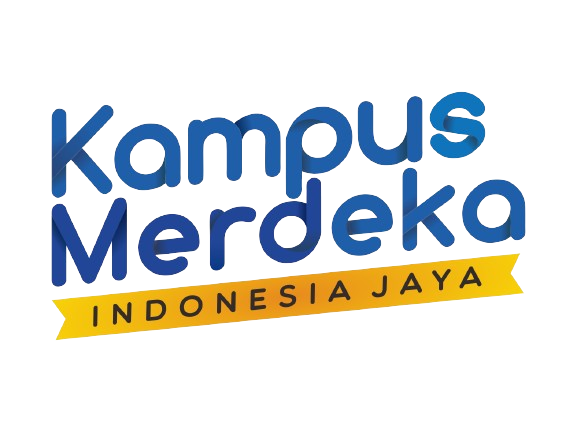 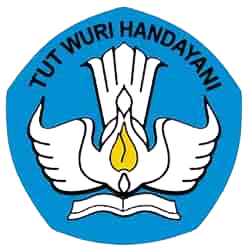 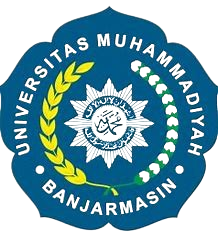 Universitas 
Muhammadiyah 
Banjarmasin
D. Cara menilai hasil belajar melompat dan mendarat 
Menilai kemajuan anak dalam gerak dasar adalah mengamati langsung penampilan anak ketika melakukan keterampilan tersebut dan rangkainya. Mengumpulkan data kemajuan anak pada setiap tahapan pemebelajaran, termasuk kemajuan anak dalam aspek lain,seperi aspek efektif dan kognitifnya  sedangkan penilaian tentang aspek psikomotorik dilakukan dengan tes penampilan atau peragaan yang meliputi pengamatan terhadap gerak awalan, gerak utama serta gerak akhir dari keterampilan yang dinilai
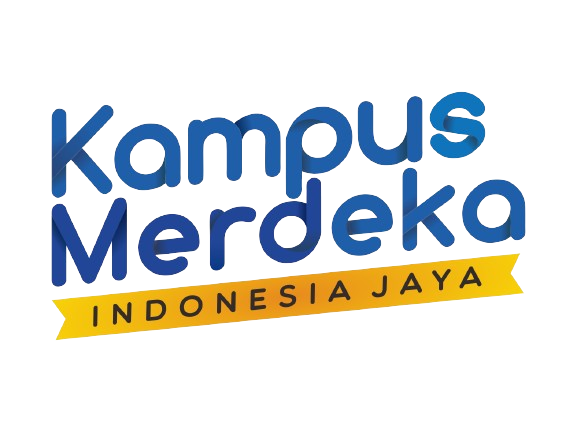 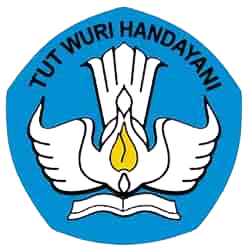 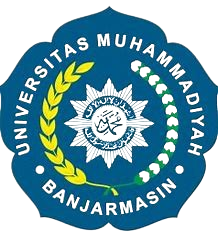 Universitas 
Muhammadiyah 
Banjarmasin
Meniti dan Memanjat
Espanchade dan Eckert (1980),seperti dikutip Zahara (2003) menyimpulkan hasil penenlitianya tentang kemampuan meniti sebagai berikut :
 Gerakan naik dicapai sebelum gerakan turun pada tingkat pencapaian yang sama 
 Kegiatan dapat diselesaikan dengan bantuan sebelum dilakukan sendiri 
 Si anak akan selalu memilih langkah yang lebih pendek disbanding yang lebih panjang 
 Tangga yang tidak terlalu tinggi akan dapat dikuasai sebelum penguasaan yang seukuran dengan dewasa
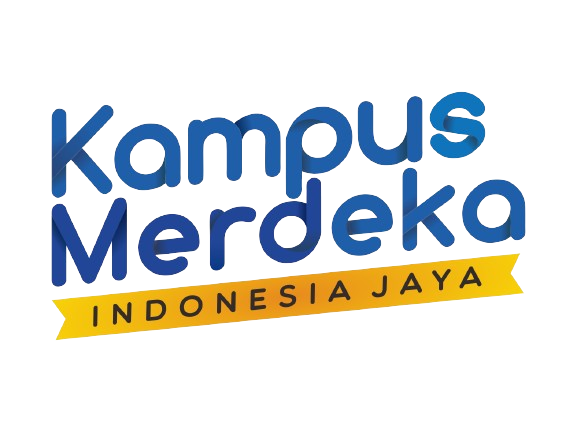 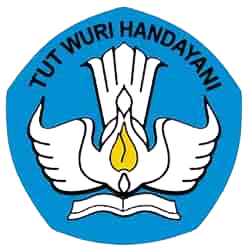 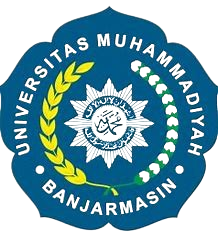 Universitas 
Muhammadiyah 
Banjarmasin
2. Panjat Tali 
     Langkah-langkah pembelajaran sebagai berikut 
Dari posisi tidur keduduk 
Dari posisi berbaring ke berdiri
Mengagntung 
Mengayun
Pengamatan gerak 
Variasi berdasarkan ruang 
Variasi berdasarkan arah/jalur/ketinggian
Variasi berdasarkan waktu
Berdasarkan gaya yang dikembangkan
Variasi gerak tambahan
Petunjuk pembelajaran
Konsep pembelajaran memberi petunjuk pada anak
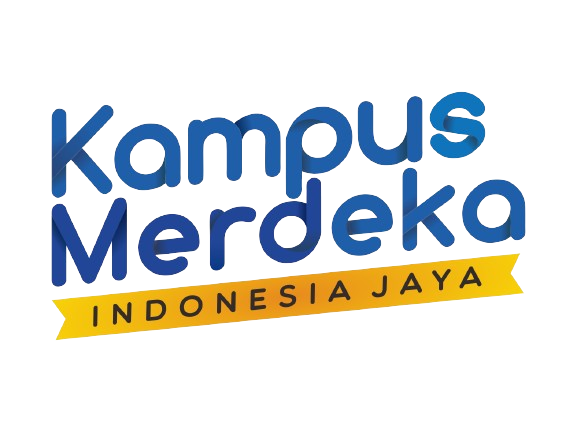 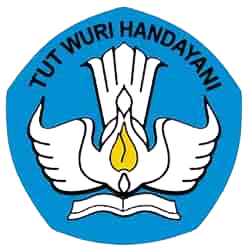 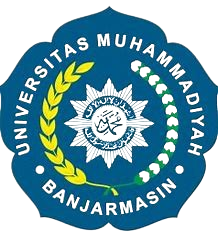 Universitas 
Muhammadiyah 
Banjarmasin
E. Bentuk Gerak Dasar Nonlokomotor 
     Mahendra (2011), gerakan nonlokomotor adalah gerakan yang tidak menyebabkan 
     berpindah tempat .
     Bentuk Gerak Nonlokomotor adalah :
Menghindar
Meregangkan Otot
Memutar dan berputar
Mengayunkan Kaki
Bergantung
Menarik dan Mendorong
Memindahkan tubuh dari satu tempat ketempat yang lain
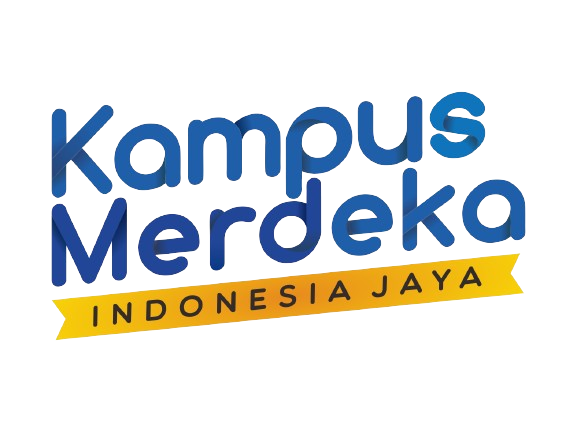 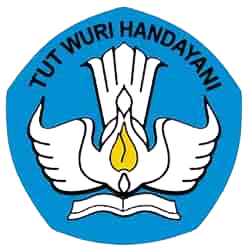 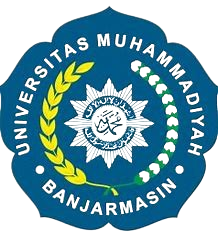 Universitas 
Muhammadiyah 
Banjarmasin
Beberapa contoh gerak Nonlokomotor untuk anak usia prasekolah :
Memperkenalkan Goyangan 
Memperkenalkan Ayunan
Memperkenalkan Mengerut dan Meregang 
Memperkenalkan Menekuk dan Meluruskan 
Memperkenalkan Putaran
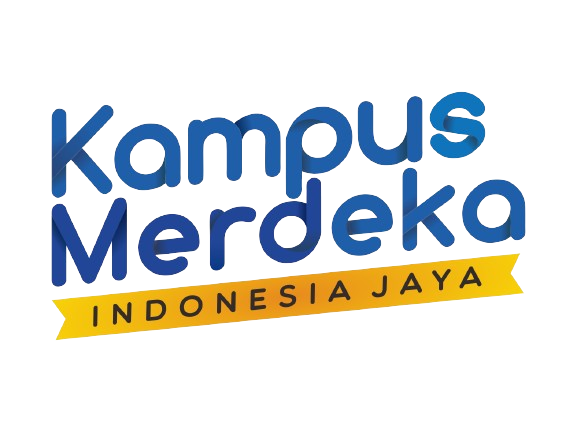 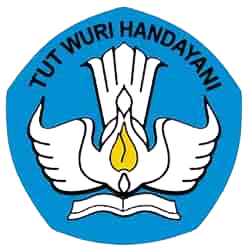 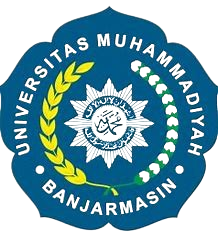 Universitas 
Muhammadiyah 
Banjarmasin
F.   Gerakan-Gerakan Nonlokomotor dan Variasinya 
Menggoyang
Ayunan 
Mengerut dan Meregang 
Menekuk dan Meluruskan
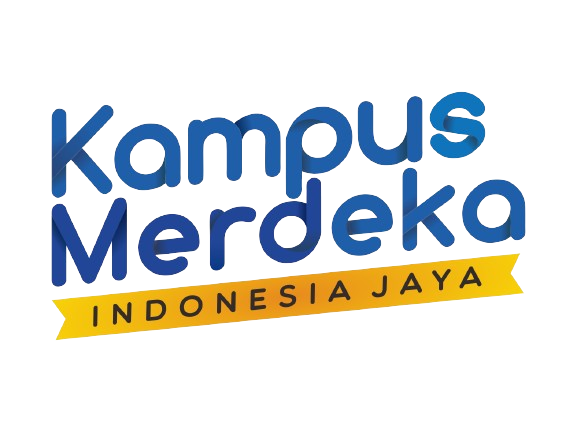 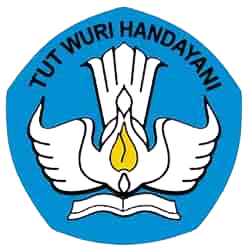 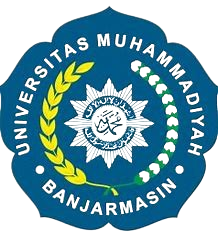 Universitas 
Muhammadiyah 
Banjarmasin
Berbagai permainan dari gerakan dasar akan menarik jika dikemas oleh guru dan dapat mengembangkan aspek perkembangan pada anak. Anak dapat aktif dan disertai rasa senang.
Permainan yang dikembangkan dapat berupa berjingkat, melompat, menyepak, melempar, menangkap, memantulkan bola, berenang, dan koordinasi gerakan
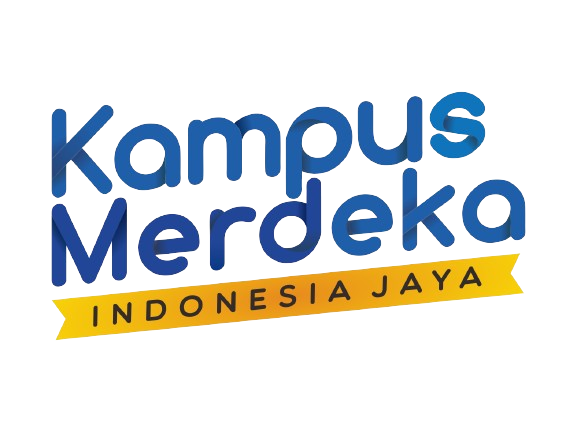 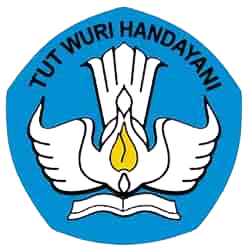 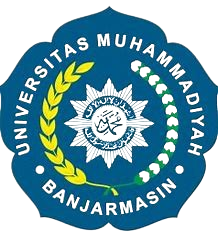 Universitas 
Muhammadiyah 
Banjarmasin
Melatih atau memperbanyak pengalaman anak dalam melempar dan menangkap 
Tentunya akan meningkatkan efisiensi dari gerakan itu sendiri, disamping akan membantu anak. Dalam meningkatkan kekuatan dan daya tahan dari otot-otot yang digunakan :
Menggelindingkan Bola 
Melempar 
Memukul
Memantulkan bola 
Menyepak 
Menangkap 
Menarik dan mendorong 
Koordinasi Gerak 
Berenang (Pengenalan Air) Pada anak Usia Dini
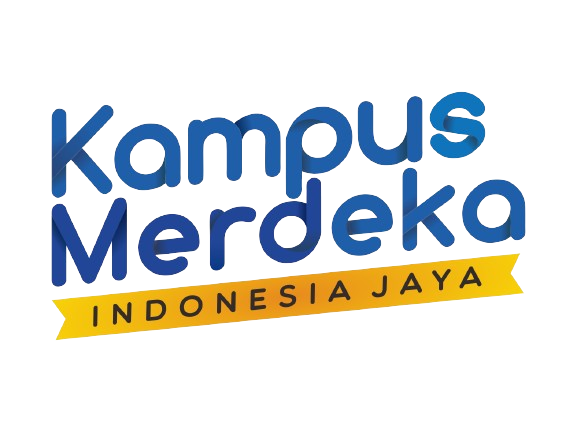 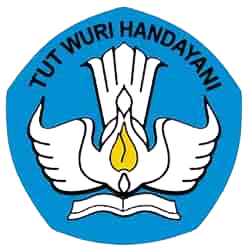 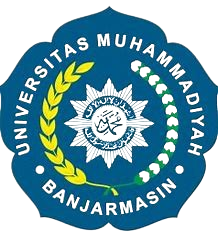 Universitas 
Muhammadiyah 
Banjarmasin
Simak tayangan berikut
https://www.youtube.com/watch?v=Zl7ms6t1o30
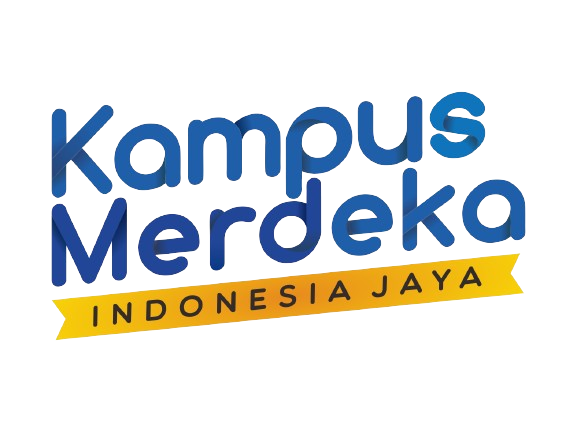 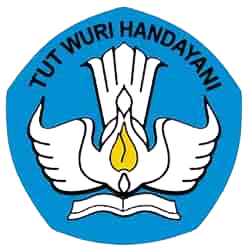 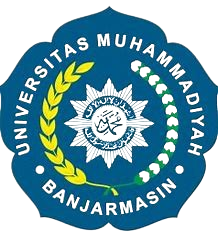 Universitas 
Muhammadiyah 
Banjarmasin
Adapun permainan tersebut ialah
Gerak dasar manusia yaitu jalan, lari, lompat, lempar, sebenarnya telah telah dimiliki oleh anak. Pada awalnya pendidikan jasmani bagi anak diperlukan agar gerakan ntersebut dapat dilakukan dengan benar dan tepat
Pada tahap selanjutnya, dibutuhkan kreativitas dari guru untuk memvariasikan gerakan tersebut melalui gerakan aktivitas yang menyenangkan
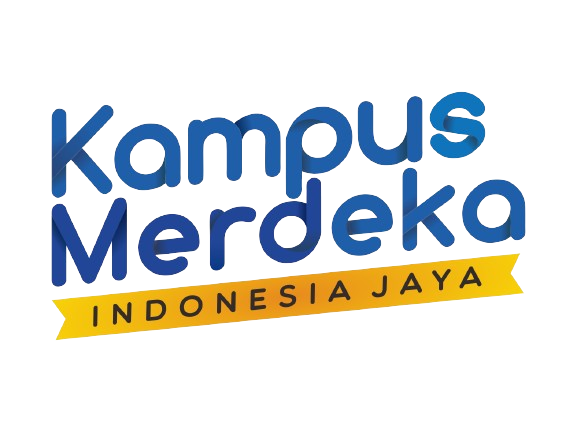 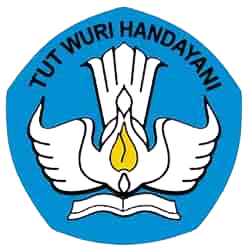 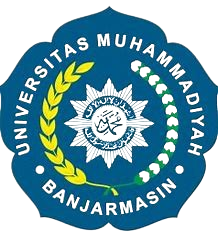 Universitas 
Muhammadiyah 
Banjarmasin
Simak tayangan berikut
https://www.youtube.com/watch?v=Gml3P2qDFTQ
https://www.youtube.com/watch?v=m1qAG7uOlkA